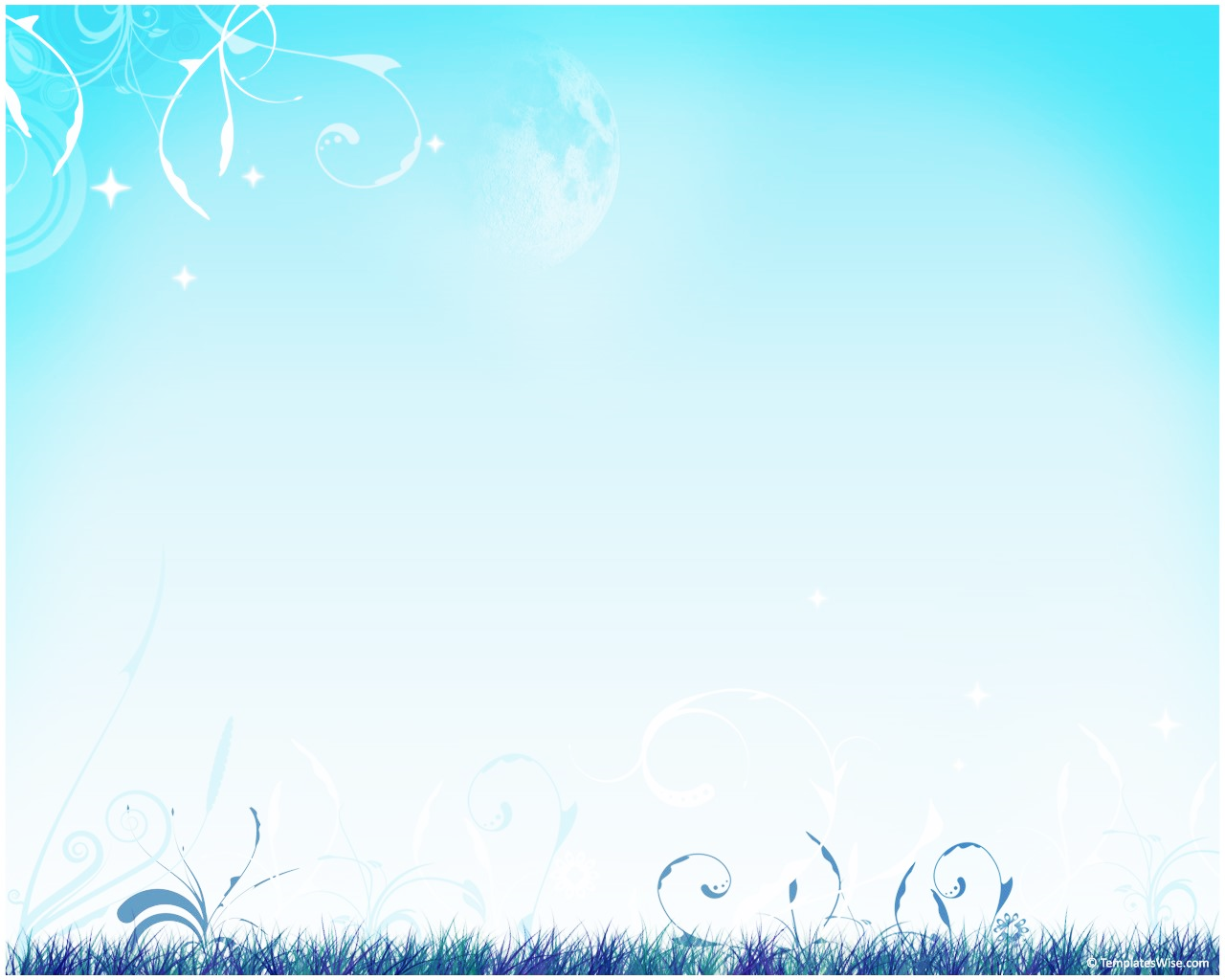 MÔN ĐỊA LÍ 9
BÀI 14
GIAO THÔNG VẬN TẢI VÀ
BƯU CHÍNH VIỄN THÔNG
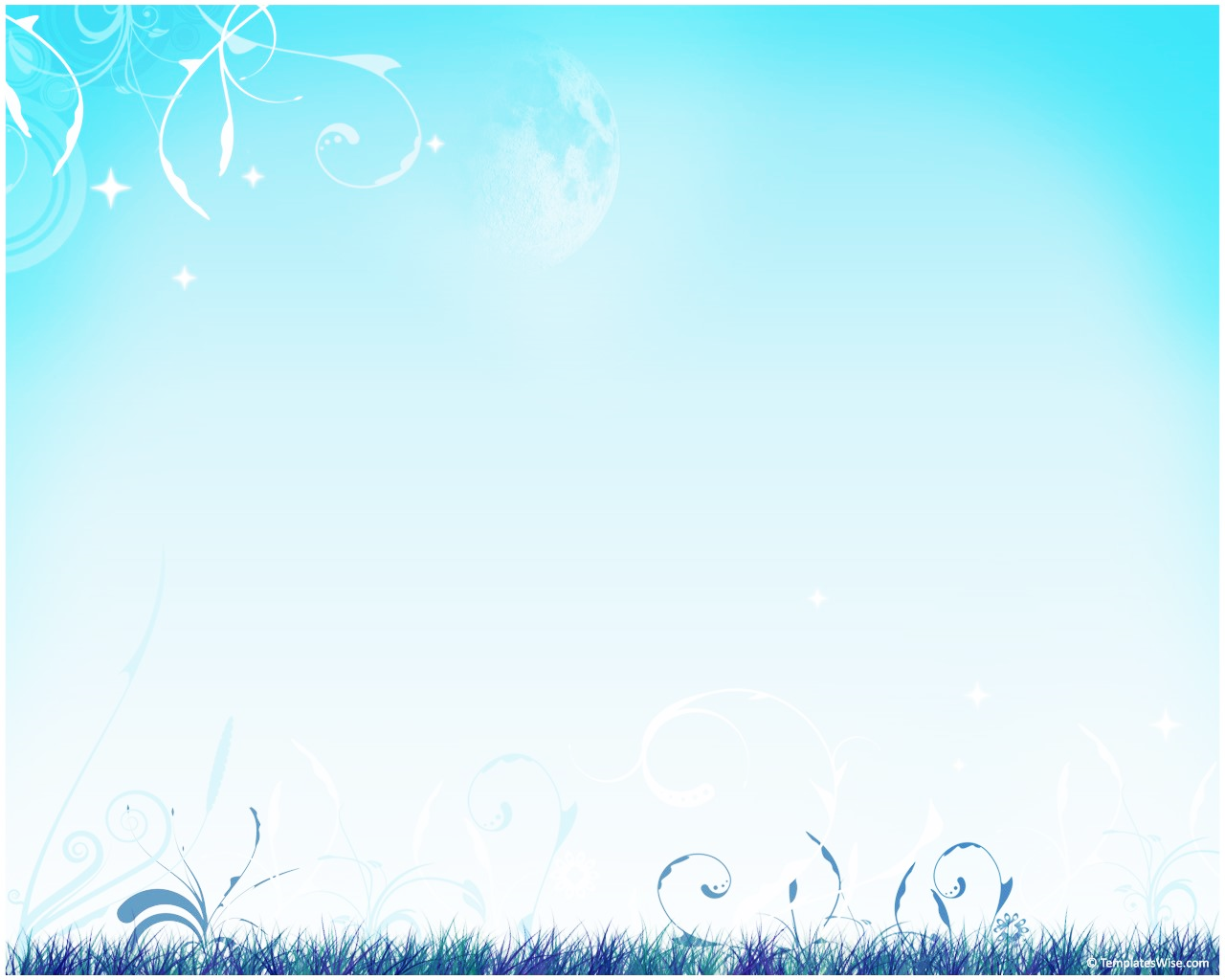 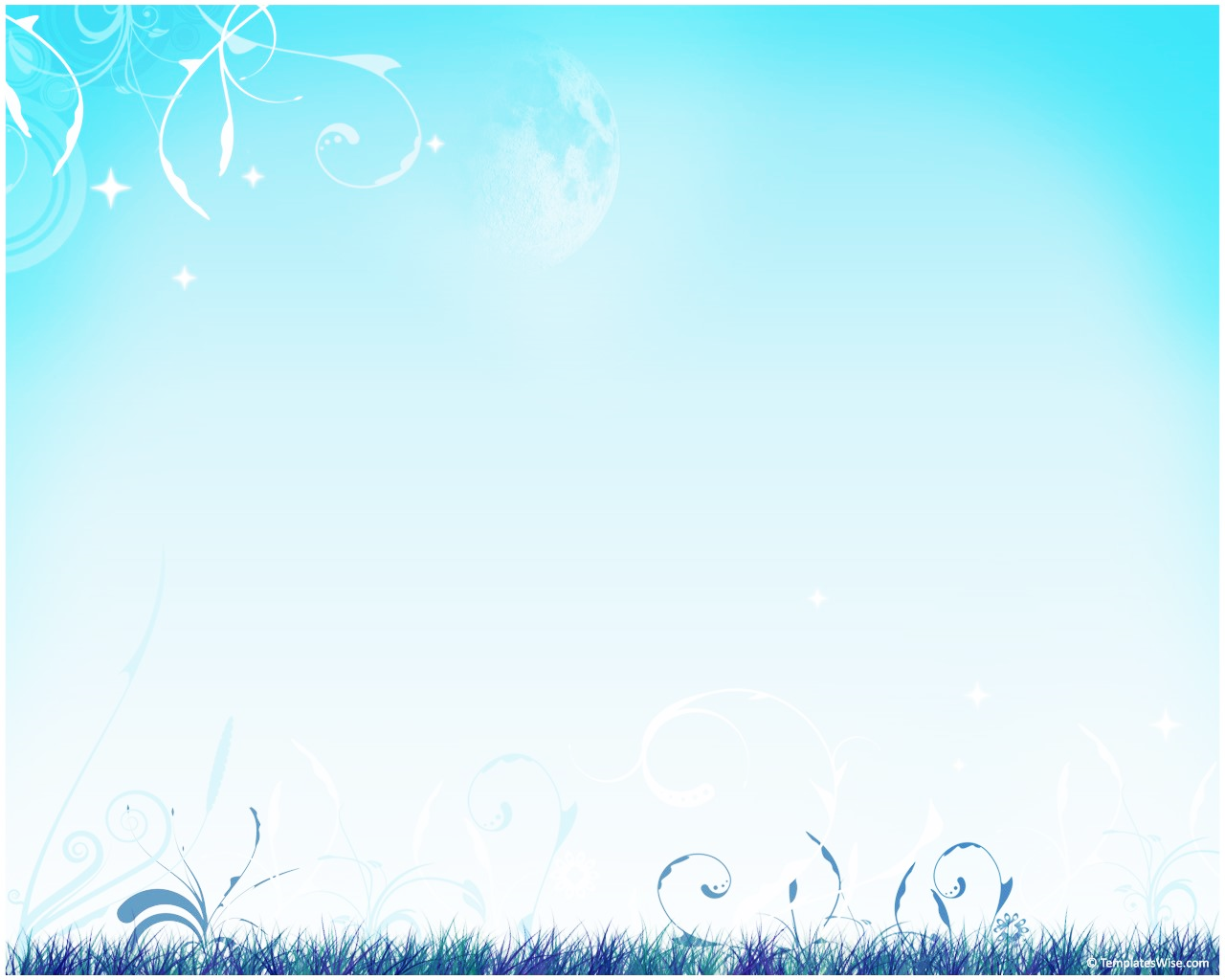 NỘI DUNG BÀI HỌC
NỘI DUNG BÀI HỌC
GIAO THÔNG VẬN TẢI
BƯU CHÍNH VIỄN THÔNG:
GIAO THÔNG VẬN TẢI
BƯU CHÍNH VIỄN THÔNG:
Ý NGHĨA
GIAO THÔNG VẬN TẢI Ở NƯỚC TA ĐÃ PHÁT TRIỂN ĐẦY ĐỦ CÁC LOẠI HÌNH
Ý NGHĨA
GIAO THÔNG VẬN TẢI Ở NƯỚC TA ĐÃ PHÁT TRIỂN ĐẦY ĐỦ CÁC LOẠI HÌNH
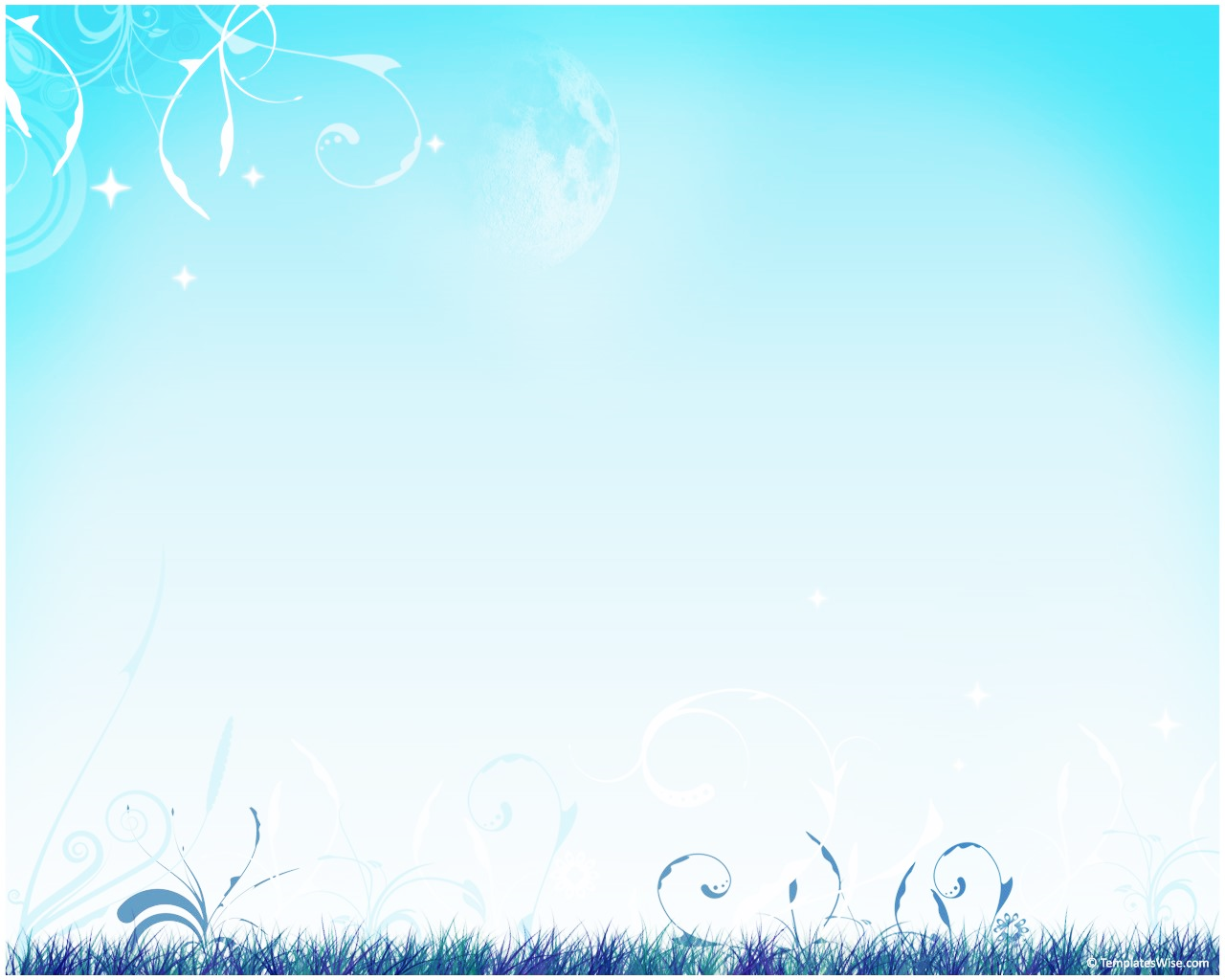 I. GIAO THÔNG VẬN TẢI:
1. Ý nghĩa:
Đọc sách giáo khoa trang 50: 
Nêu ý nghĩa của ngành giao thông vận tải nước ta?
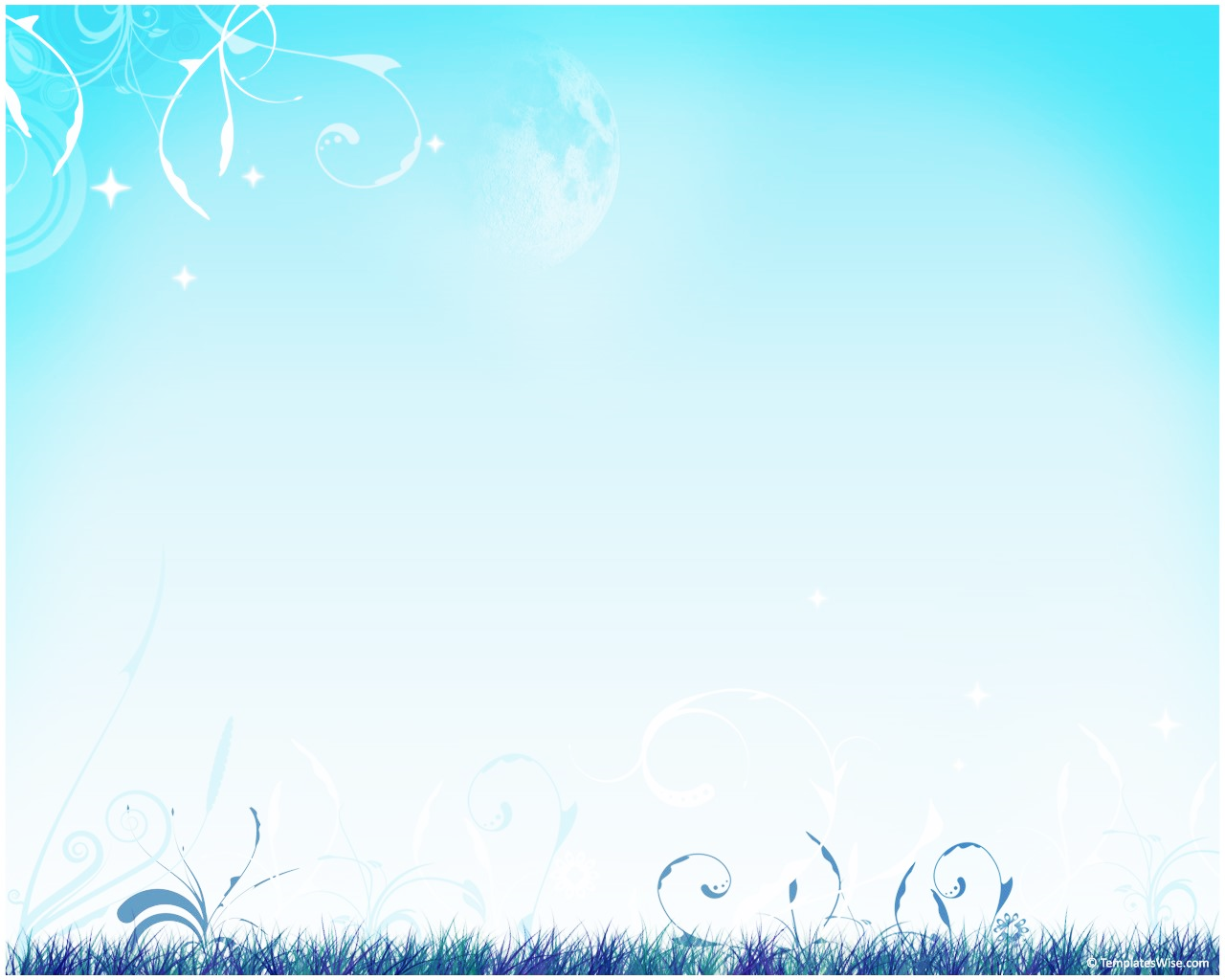 2. Giao thông vận tải ở nước ta đã phát triển đầy đủ các loại hình:
Đọc mục 2 trong sách giáo khoa, quan sát bảng 14.1 và hình 14.1 (trang 51,52,53,54/SGK), lược đồ trang 15 trong sách Tập bản đồ Địa lí 9:
1, Nước ta có những loại hình giao thông vận tải nào?
2, Trả lời câu hỏi phía dưới bảng 14.1?
3, Nêu tình hình phát triển của đường bộ, đường sắt, đường sông, đường biển, đường hàng không?
4, Dựa vào lược đồ xác định các tuyến đường bộ quan trọng, tuyến đường sắt chính, các cảng biển, các sân bay quốc tế ở nước ta?
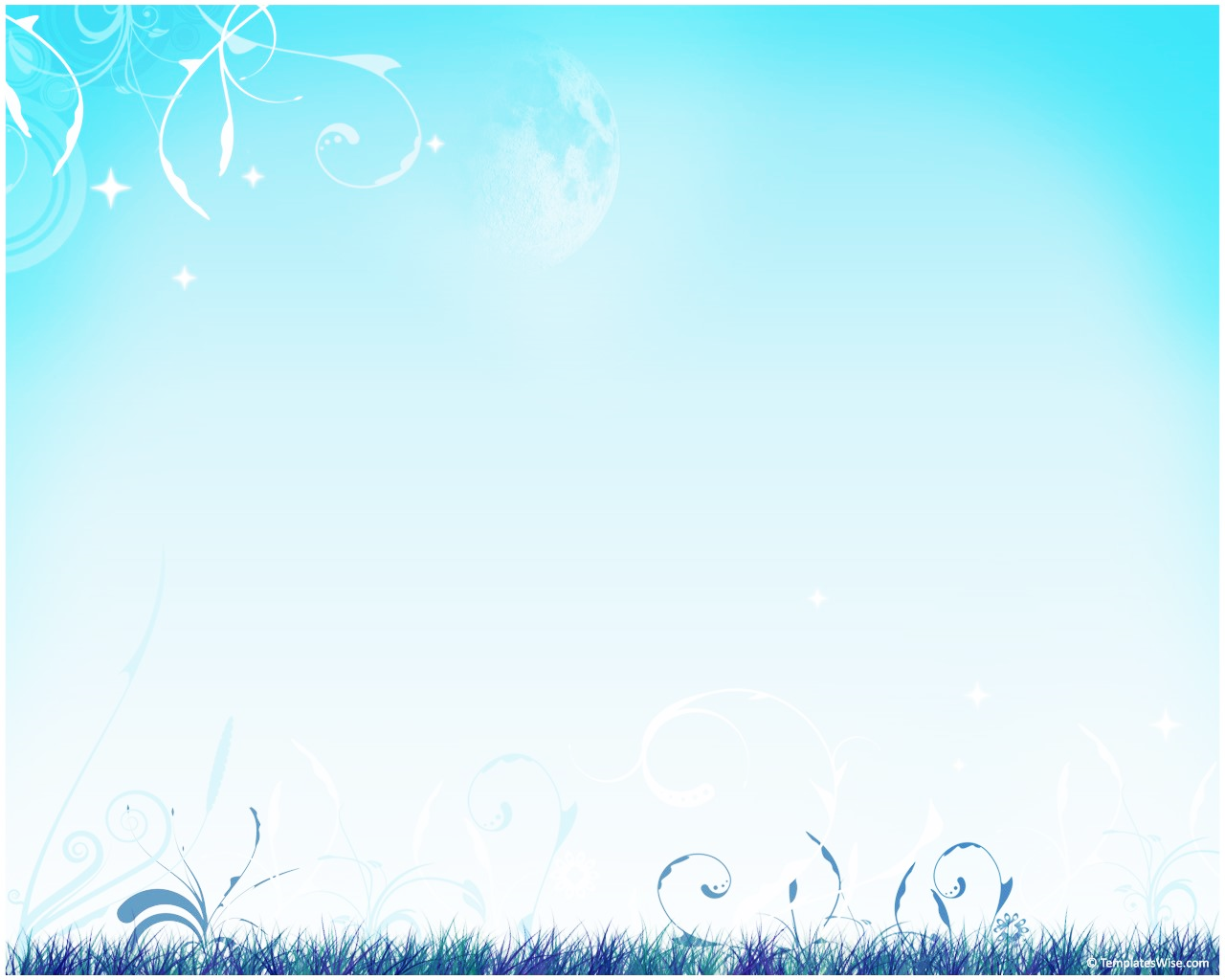 II. BƯU CHÍNH VIỄN THÔNG:
Đọc mục II sách giáo khoa trang 54,55: 
1, Cho biết những dịch vụ cơ bản của ngành bưu chính viễn thông?
2, Nêu những thành tựu của ngành bưu chính viễn thông?
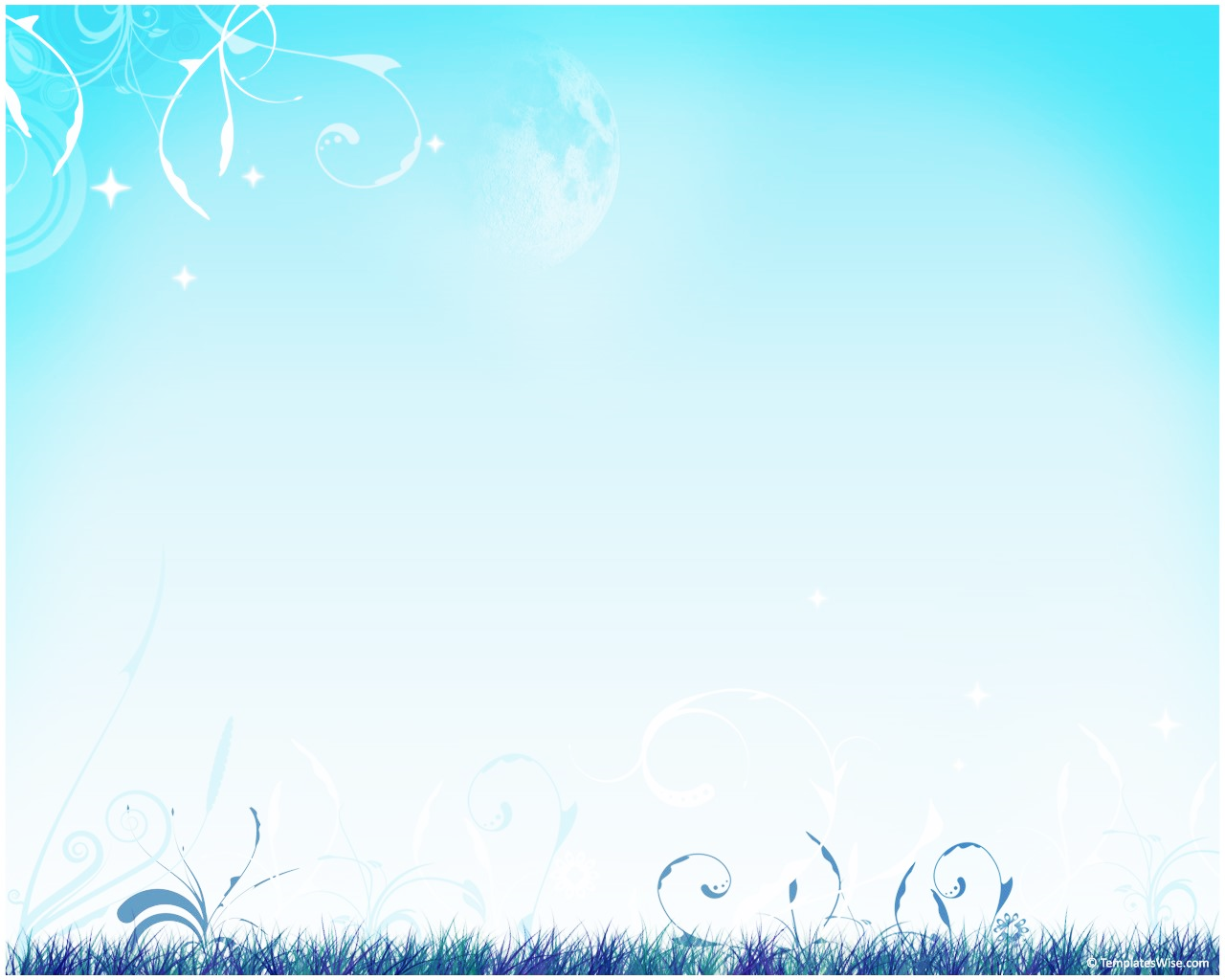 VẬN DỤNG BÀI HỌC
Hãy nêu hậu quả về môi trường do ngành giao thông vận tải gây ra. Theo em, ngành giao thông vận tải cần có biện pháp gì để góp phần bảo vệ tài nguyên và môi trường ?
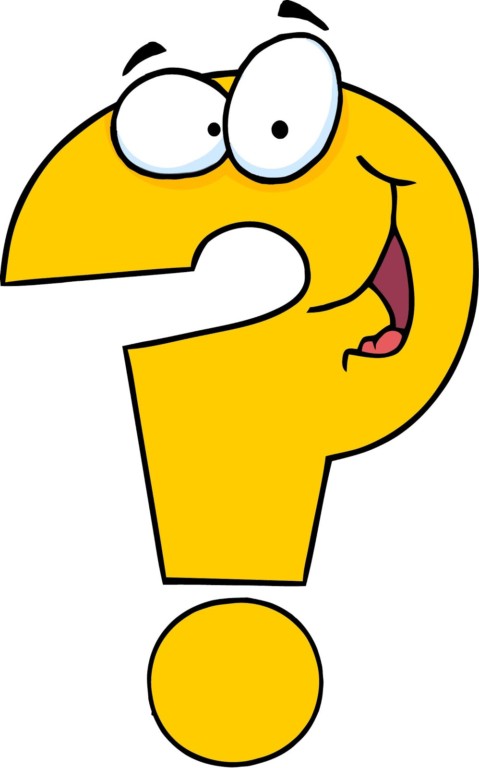 CHÚC CÁC EM SỨC KHỎE VÀ CHUẨN BỊ BÀI TỐT!